Agencija za mobilnost i programe Europske unije
Neformalni sastanak
Erasmus koordinatora
Zadar, 3. travnja 2012. godine
Program
Pregled izlaganja
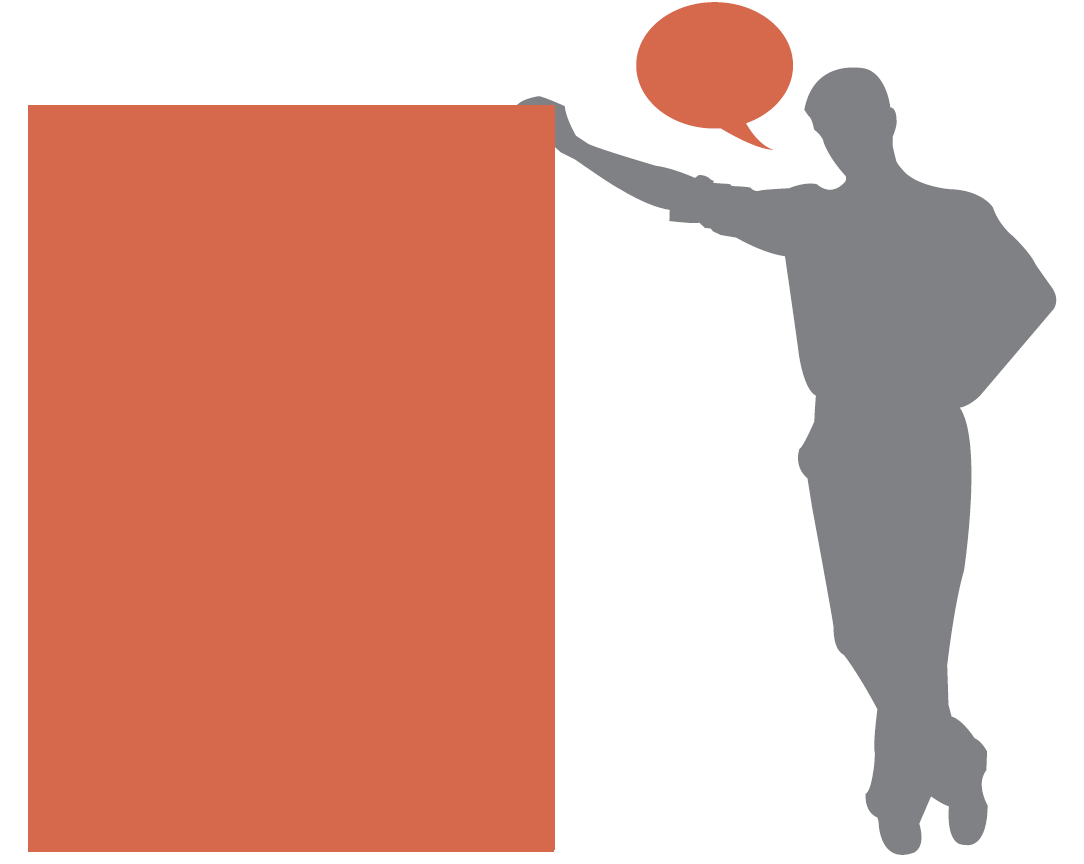 Zašto neformalni sastanak?
Erasmus mobilnost 2010., 2011., 2012.
Oporezivanje, vize
ECTS/DS priznanja
EUC
Stručne prakse
Neformalni sastanak Erasmus koordinatora
Pitanja, diskusija

Umrežavanje

Razmjena primjera dobre prakse
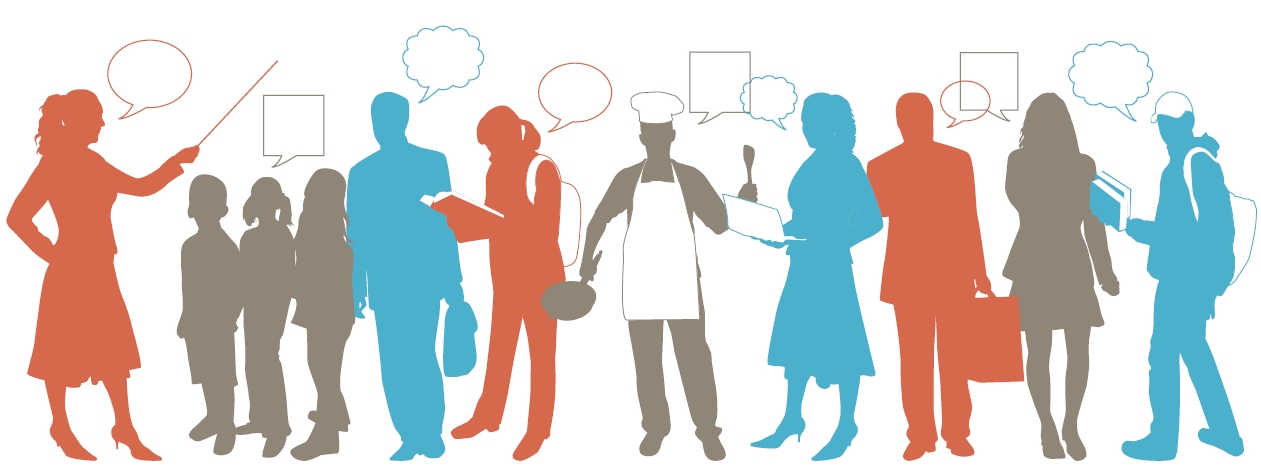 [Speaker Notes: - AMPEU je organizirala ovaj sastanak, organizirat će i u ubuduće, ali koordinatori bi trebali i sami organizirati slične sastanke, može i na regionalnoj razini.]
Završna izvješća 2010./2011.
462 SMS, 83 SMP (84,71% SMS - 15,28% SMP)
70 STA, 56 STT (STA 55,55% - STT 44,44%)
[Speaker Notes: SMP u 2011. oko 20%]
Završna izvješća 2010./2011.
SMS: 25-godišnja studentica društvenog smjera, 5,1 mjeseci, financijska potpora u iznosu od 282,50€, zemlja domaćin Austrija, 24 ECTS boda

SMP: 26-godišnja studentica, 4 mjeseca u Austriji i obavlja stručnu praksu  najčešće u području obrazovanja ili tehnologije, financijska potpora u iznosu od 375,75€

STA: Žena, „junior staff“, u području društvenih znanosti, ekonomije ili prava, Slovenija, 5,3 dana, financijska potpora u iznosu od 693,00€

STT: Muškarac, Slovenija, 6,8 dana, financijska potpora u iznosu od 702,40€
Završna izvješća 2010./2011.
Potreba za treningom

Stručna usavršavanja za (ne)nastavno osoblje 

Pitanje obrasca EK
[Speaker Notes: Trening za ispunjavanje završnih izvješća za Erasmus mobilnost bit će organiziran u rujnu 2012. u Zagrebu
kad šalju osoblje na usavršavanje neke ustanove ne vode brigu o tome koliko je to u skladu s potrebama VU (puno izleta, malo radnih dana). Aktivnost: ne korisna samo za pojedinca nego za ustanovu. Teme nisu uvijek najbolje odabrane. >50% financiranih dana ne smije biti za konferencije i tečajeve. Te su aktivnosti dopuštene, ali nisu prioritet. Plan rada: prepiska putem maila je prihvatljiva, detalji i službeni plan rada utvrđuju se i potpisuju kasnije, za vrijeme mobilnosti
Obrasce za ispunjavanje završnih izvješća propisuje EK te ih nije moguće promijeniti.]
Projekti 2011./2012. - prva izvješća
Ugovoreni iznos – iznos nakon analize prvih izvješća

Pitanje povrata 

Transfer – samo jedanput u tijeku natječaja
[Speaker Notes: AMPEU: u tijeku izrada amandmana; rok do 1.5. za ustanove koje nisu ugovorile 70% sredstava, a namjeravaju to učiniti
pitanje povrata: mogu li današnje radionice i unaprjeđivanje nekih aspekata provedbe programa pomoći da je iznos povrata manji? Povrat je nekad neizbježan, ali trebalo bi ga izbjeći boljim planiranjem trošenja sredstava i transferima
U 2012./2013.g. VU će morati obavijestiti AMPEU mailom o transferu koji namjeravaju napraviti/su napravili. Teško je pratiti potrošnju sredstava ako je više transfera. Transfer je iznimka. Treba koliko je god moguće dobro planirati raspodjelu sredstava.
bilo je slučajeva da je transfer veći nego što ugovor dopušta]
Projekti 2011./2012. – dodatne provjere ustanova
Koje ustanove se dodatno provjeravaju i zašto?

Desk check
On-the-spot-check
System audit

najčešće primjedbe prilikom system audita
[Speaker Notes: Desk check: automatski odabire tablica, ustanove koje su dobile znatnu financijsku potporu
On the spot check: automatski odabire tablica
System audit: automatski odabire tablica, ustanove kod kojih je bilo nekih poteškoća tijekom provedbe programa
najčešće primjedbe prilikom system audita (VU nema međun.strategiju; fluktuacija djelatnika i nema internih procedura; Era koordinator je često nastavnik (preporuka je da je 1 osoba full-time na programu); ne provjeravaju Statements of host institutions koje su studenti donijeli (primjer povrata za 1 mjesec...)
Nakon system checka: eventualno ponovno posjet kako bi se provjerilo jesu li se usvojile preporuke]
Projekti 2012./2013.
Erasmus intenzivni jezični tečaj, 07.02.2012.
Erasmus intenzivni programi, 09.03.2012.
Erasmus individualna mobilnost, 09.03.2012.

Rokovi: natječaj Agencije za mobilnost, interni natječaji visokih učilišta
interni natječaji prije primitka službene obavijesti Agencije o visini financijske potpore: prihvatljivo
Što ako netko želi na mobilnost 1.6.?
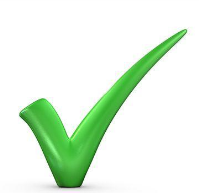 [Speaker Notes: -EILC – broj prijava, odobrenih prijava, broj tečajeva, iznimno dobre povratne informacije studenata
IP: u tijeku
Era mob: u tijeku 
važno je imati na umu da iznos financijske potpore za mobilnost studenata koju Agencija dodjeljuje visokim učilištima ne bi trebao biti niži od iznosa koji je odobren na prijašnjem natječaju osim ako je došlo do smanjenja proračuna za Program za cjeloživotno učenje na europskoj razini, ako ustanova u prijavnom obrascu samoinicijativno traži manji iznos sredstava za mobilnost studenata od iznosa koji je odobren na zadnjem natječaju ili ako je došlo do znatnog smanjenja broja mobilnosti u ustanovi (potpore neće biti ako nije zadovoljena formalna prihvatljivost prijava).
mobilnost 1.6.: odrediti u natječaju da je početak mobilnosti 1.9. ili posuditi vlastita sredstva, sredstva iz OM-a za prošlu godinu dok ne dođu sredstva Agencije]
2 najveće dileme: oporezivanje i vize
Oporezivanje financijskih potpora za (ne)nastavno osoblje
Pretpristupna faza i punopravno sudjelovanje
Pregovori s Poreznom upravom
Studentske stipendije
Sustav oslobođenja od poreza ne prepoznaje kategoriju „learning mobility” za korisnike koji nisu studenti
Prednost: nacionalna pravila
[Speaker Notes: - Pregovori s Poreznom upravom vodili su se u veljači i travnju 2010.,  službena pisma Poreznoj upravi i Ministarstvu financija poslana su 29. listopada 2010., i 4.siječnja 2011., a e-mail komunikacija vodila se tijekom veljače 2011.g., te ponovno na sastanku u studenom 2011.g. s istim zahtjevom da se na EU sredstva primjene EU pravila. Kao konkretan rezultat pregovora studentske stipendije u potpunosti su izuzete su oporezivanja; međutim u pogledu ostalih kategorija financiranja, stav Porezne uprave jest da sustav oslobođenja od poreza ne prepoznaje kategoriju „learning mobility“ za ostale kategorije korisnika te se na takvu vrstu troška ne mogu primijeniti porezne olakšice.]
Oporezivanje financijskih potpora za (ne)nastavno osoblje
Putni nalog i primjena važećih dnevnica

50% ili 60% najvišeg iznosa dnevnice određenog od EK

Cilj nije stvaranje dobiti

Korištenje osobnog automobila

Ministarstvo financija, Porezna uprava, Ministarstvo znanosti, obrazovanja i sporta
2 najveće dileme: oporezivanje i vize
Vize

Agencija ne može intervenirati u pojedinačnim slučajevima ne dobivanja vize

Prijašnji sastanci u veleposlanstvima

Planirani sastanak u Zagrebu s predstavnicima svih veleposlanstava
[Speaker Notes: Vize su stvar dogovora između dvije zemlje, stvar bilateralnih ugovora, llp im nije ključan
VU i student dužni su unaprijed provjeriti što je sve potrebno za vizu te prijaviti se za istu puno prije samog odlaska na mobilnost]
ECTS/DS priznanja
priznavanja izvrsnosti u postupku primjene ECTS i DS

Rok: 1. lipnja 2012.

Kontakt: ects.ds.labels@mobilnost.hr 

http://www.mobilnost.hr/nio.php?n=126
[Speaker Notes: - ECTS i DS (Dopunska isprava o studiju) priznanja počasna su priznanja te su odraz visokog stupnja transparentnosti i pouzdanosti u njihovu korištenju. To znači da se u ustanovama koje nose spomenuto priznanje pravila ECTS i DS valjano primjenjuju, što je ujedno važna poruka studentima o vrednovanju transnacionalne mobilnosti. Dodjela ECTS i DS oznaka odvija se u okviru Programa za cjeloživotno učenje, odnosno potprograma Erasmus. 
- TR, CZ, NO]
Erasmus for all
Erasmus sveučilišna povelja

Trenutno se spominju 2 mogućnosti
[Speaker Notes: - Trenutno nema odluke o uspostavljanju programa]
Erasmus stručne prakse
Inicijativa EK

Dodatna sredstva

LEO-NET, Globalplacement and EU-Move

LdV PLM
[Speaker Notes: nezaposlenost: lakši prijelaz sa studija na tržište rada, veća konkurentost
EK: komore, udruge poslodavaca, razvojne agencije, organizacije koje se bave stručnim praksama
inicijativa usmjerena na LdV i Era studentsku mobilnost]
Primjeri dobre prakse
Veći naglasak

Odlični primjeri

Promotivne aktivnosti
Radionice
Kako pripremiti studente i nastavnike  za  odlazak na mobilnost
 
Kako pripremiti ustanovu za dolazne Erasmus studente
Obilježavanje 25 godina Erasmusa
Događaji u organizaciji AMPEU


Događaji u organizaciji visokih učilišta?
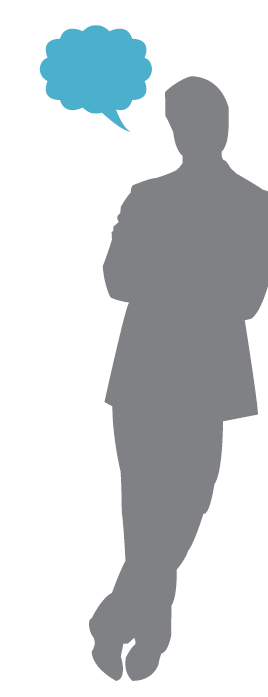 Hvala na pozornosti!
Agencija za mobilnost i programe EU
Gajeva 22
10000 Zagreb

www.mobilnost.hr
erasmus@mobilnost.hr
01/ 5005 635